«AGRICULTURAL POLICY»
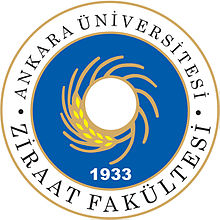 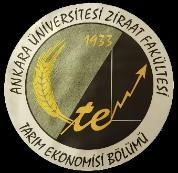 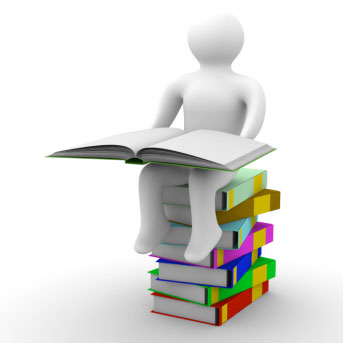 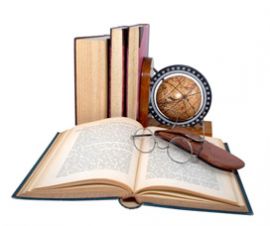 Prof. Dr. İlkay DELLAL
Assoc. Prof. Yener ATASEVEN
Ilkay.Dellal@ankara.edu.tr
yenerataseven@hotmail.com
Ankara University
Faculty of Agriculture
Deparment of Agricultural Economics
Classification-State financialaccording to its obligations
Measures with a financial burden on the state,
No direct financial burden to the state measures,
General economic policy measures
2
Classification-According to the intervention area
• production area
• market area
• social area,
• income area,
• regional area
• general area of economics
3
Contribution of Agriculture to Economic Development
Labor force contribution of agriculture to economy
The product and market contribution of agriculture to the economy
Capital contribution of agriculture to economy
Foreign exchange contribution of agriculture to the economy
Price in maintaining agricultural activity balance and balance in the state budget
4
THANKS…
ANY QUESTIONS…
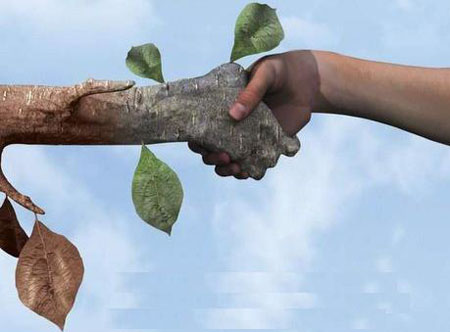 5